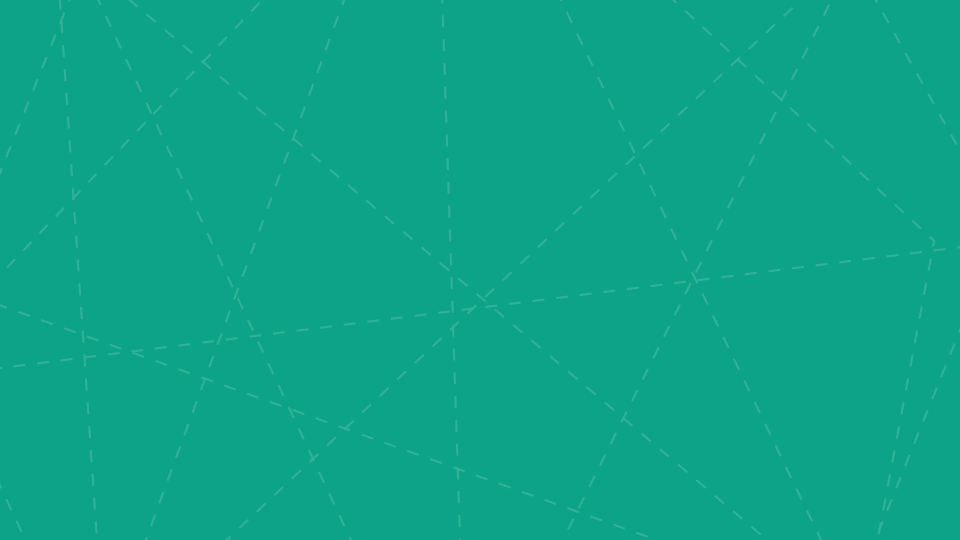 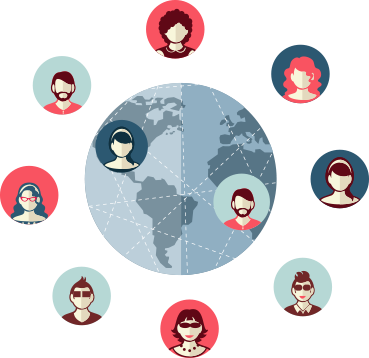 Деньги и их функции
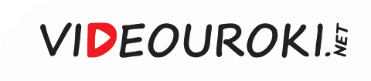 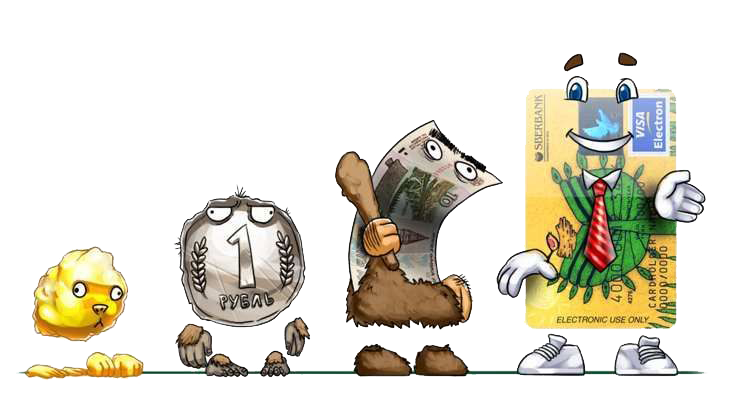 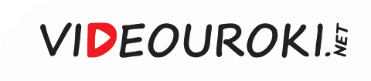 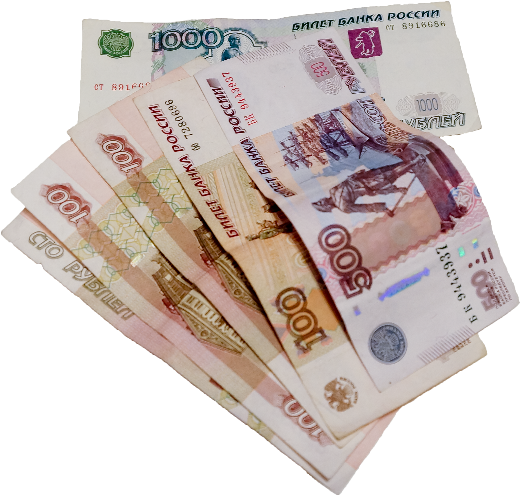 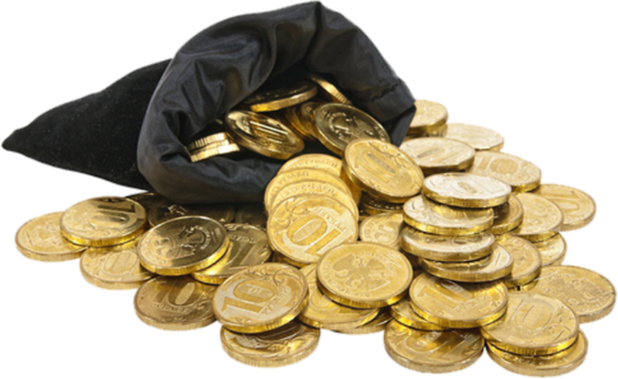 посредник
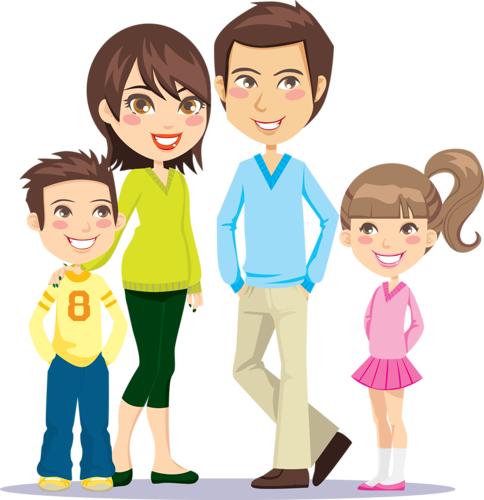 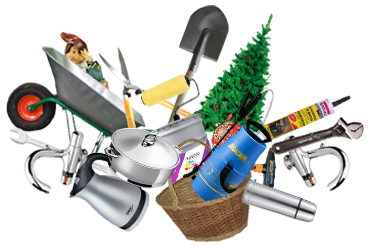 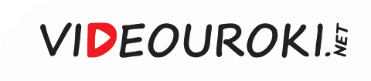 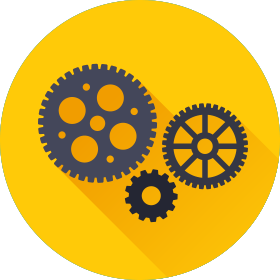 Деньги – универсальный эквивалент стоимости товаров или услуг.
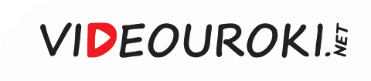 Функции денег
1
Меры стоимости
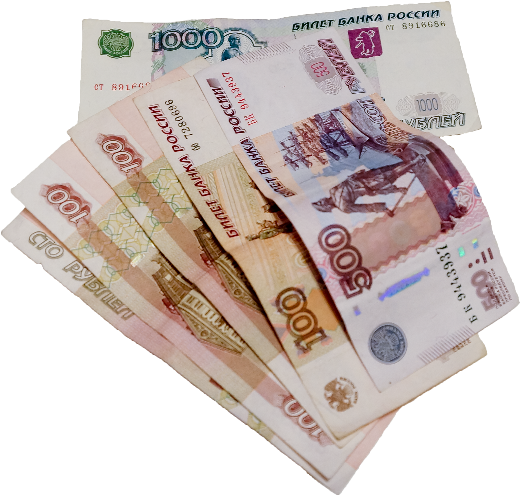 2
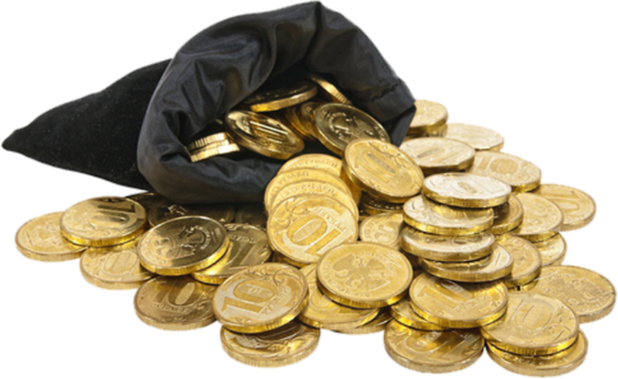 Средства обращения
3
Средства платежа
4
Средства сбережения и накопления
5
Мировые деньги
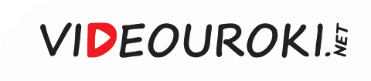 Меры стоимости
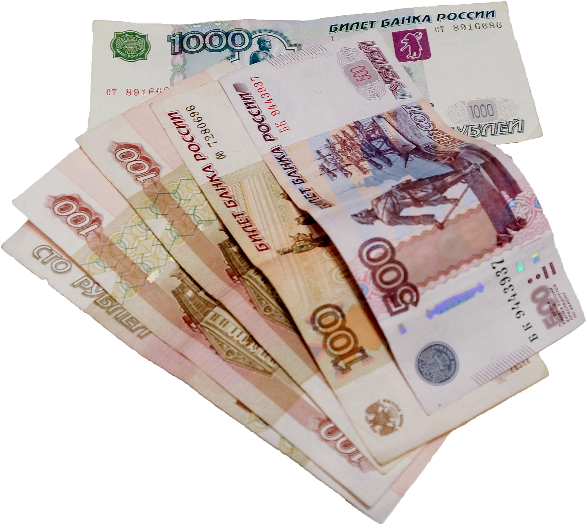 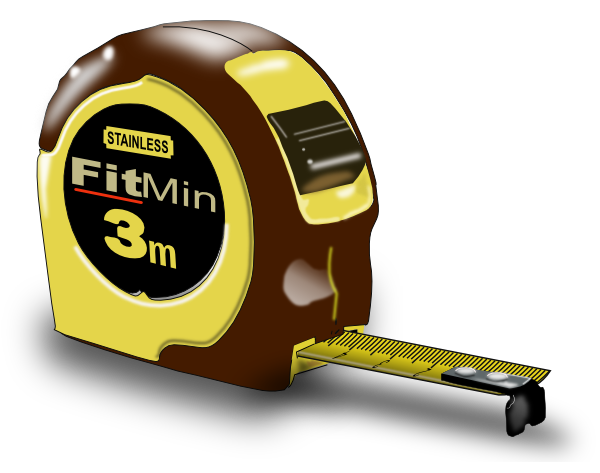 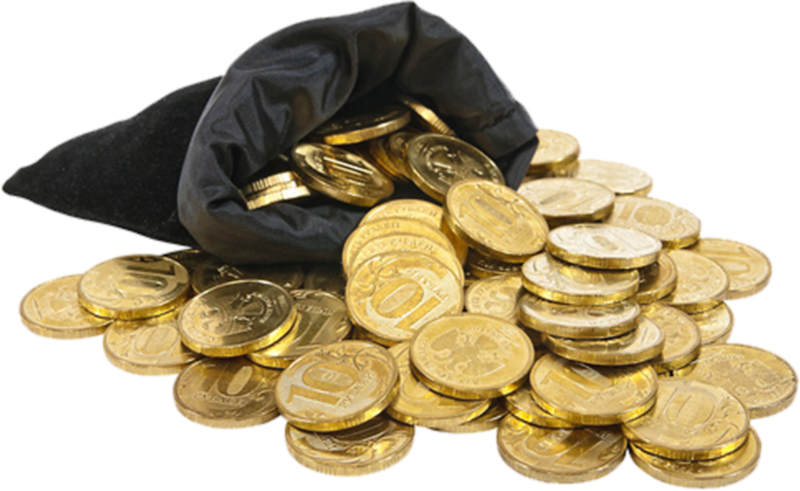 МЕТР
КИЛОМЕТР
500 рублей
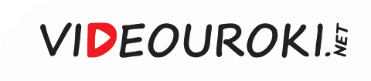 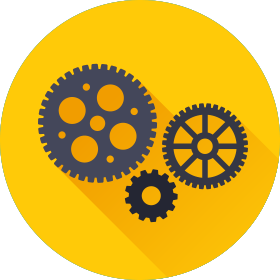 Стоимость – это мера, с помощью которой определяется ценность товара или его полезность.
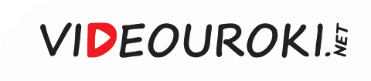 Меры стоимости
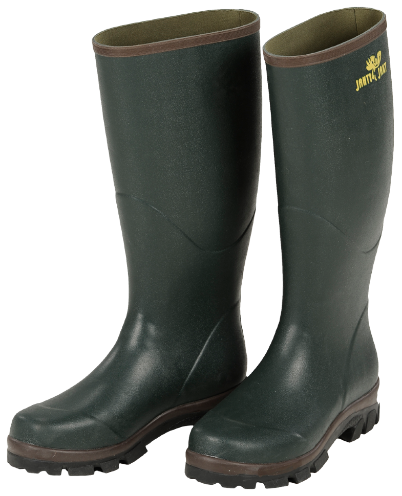 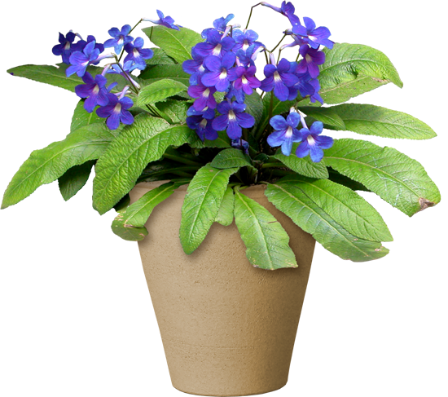 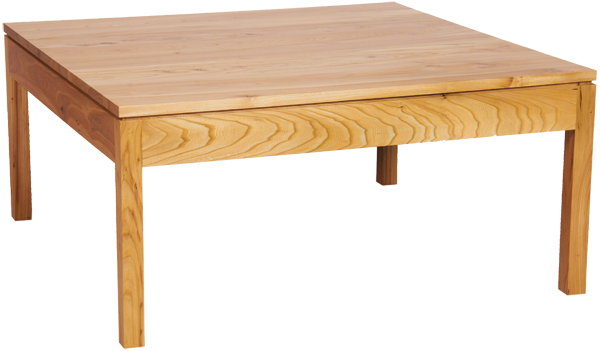 300 рублей
100 рублей
500 рублей
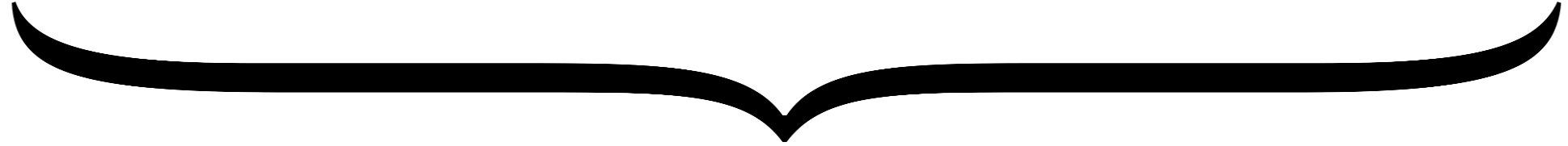 ЦЕНА
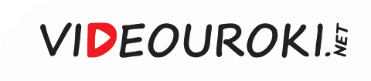 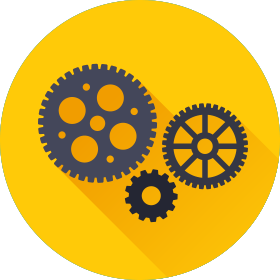 Цена – это количество денег, в обмен на которые продавец готов передать (продать) единицу товара или оказать услугу.
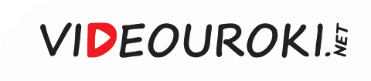 ЦЕНА
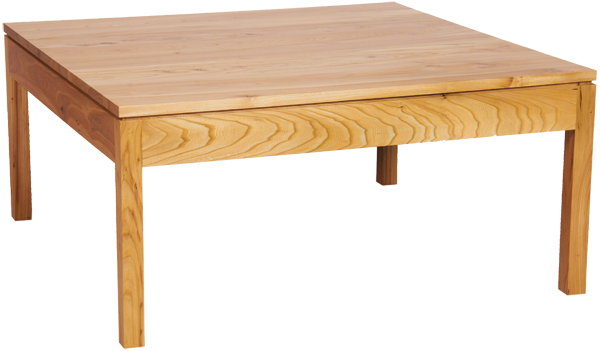 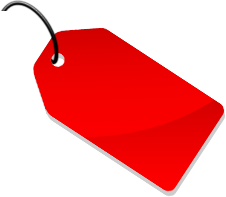 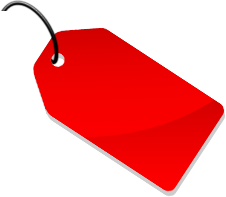 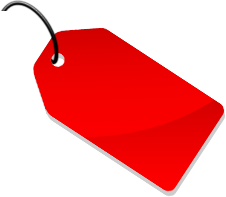 300 рублей
100 рублей
500 рублей
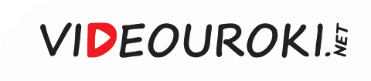 ЦЕНА
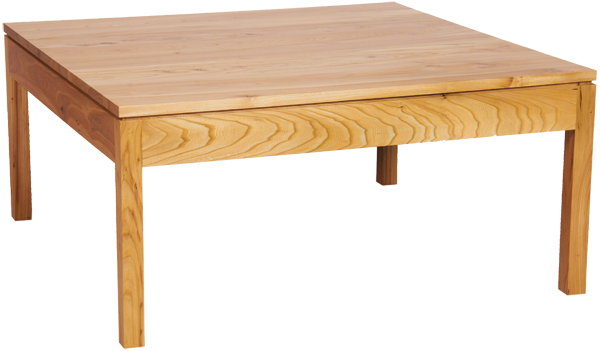 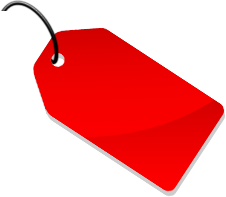 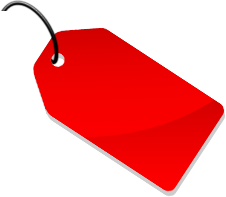 300 рублей
500 рублей
Увеличение общего уровня цен на товары и услуги называется инфляцией (от лат. слова «inflatio» – «вздутие»).
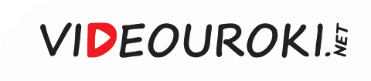 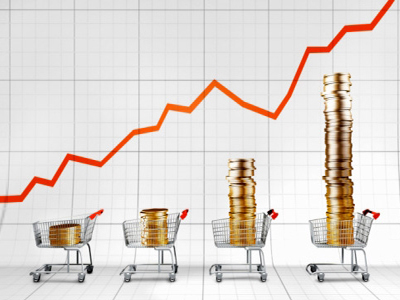 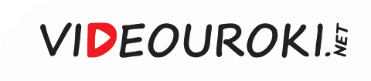 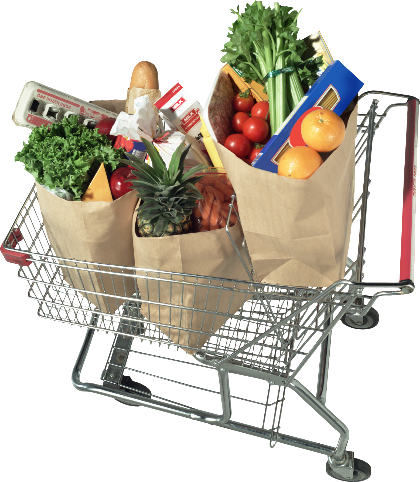 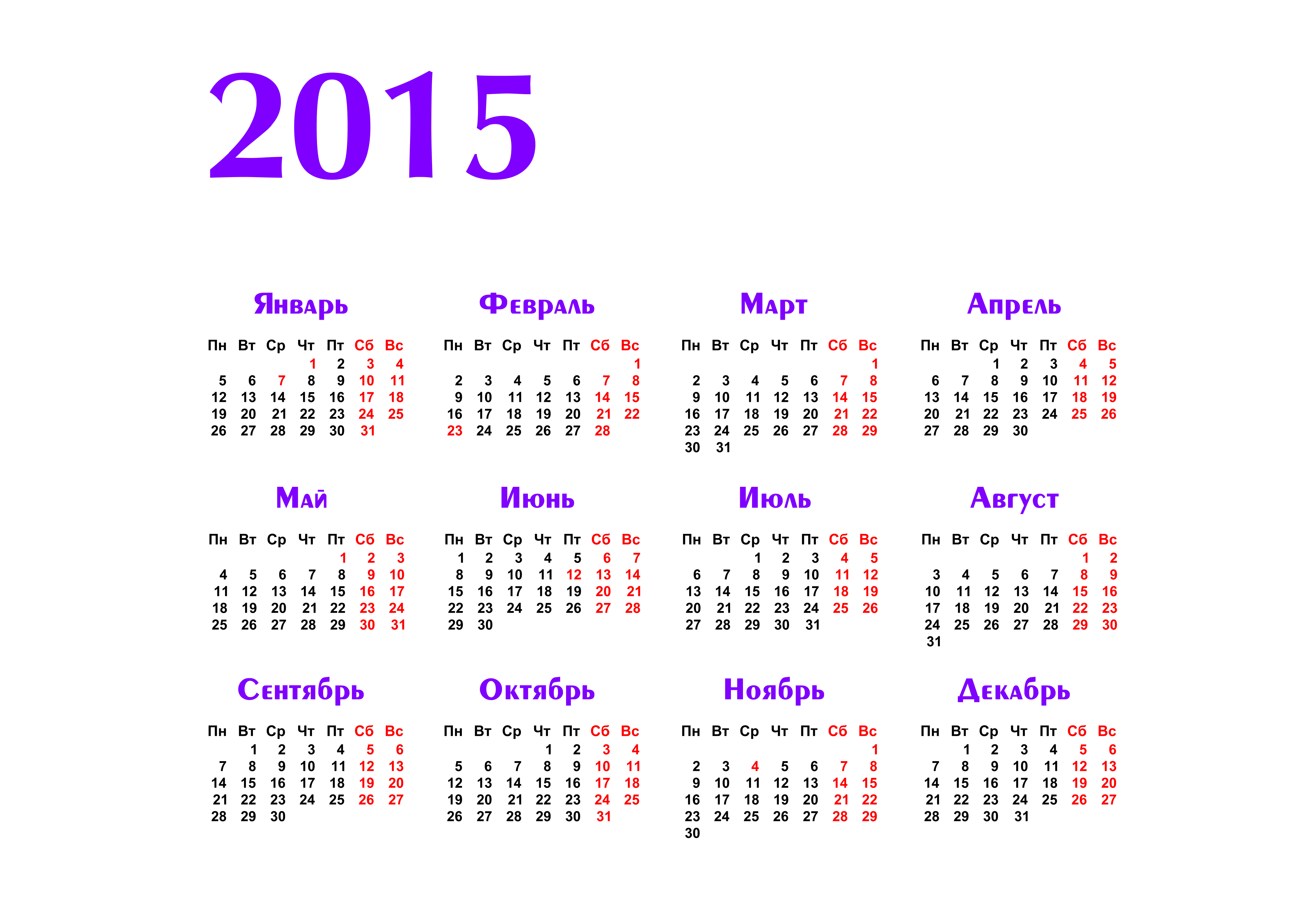 3000 рублей
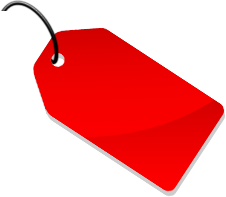 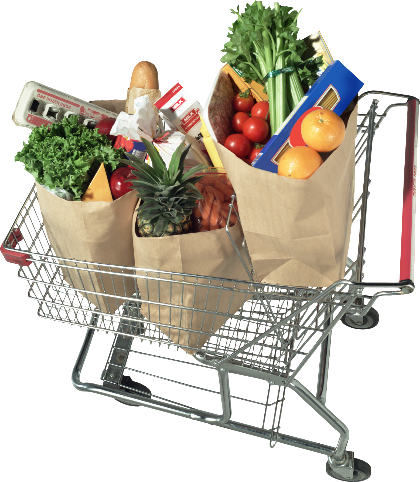 500 рублей
3500 рублей
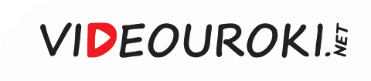 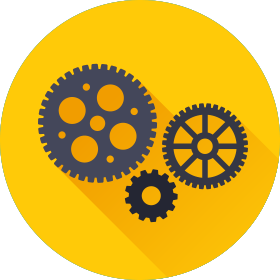 Инфляция – это рост цен.
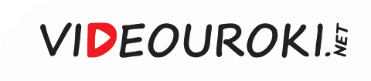 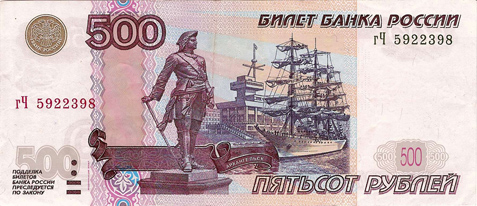 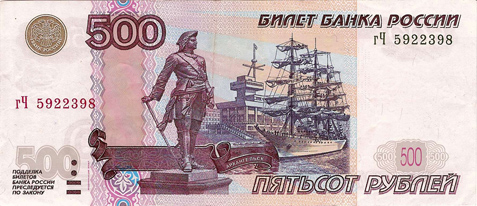 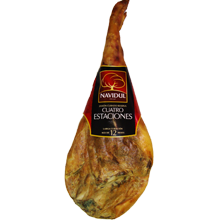 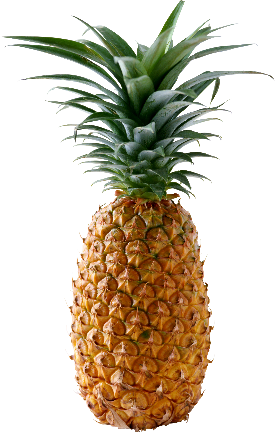 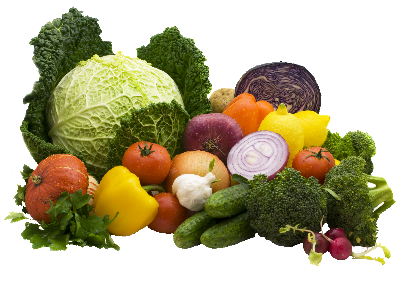 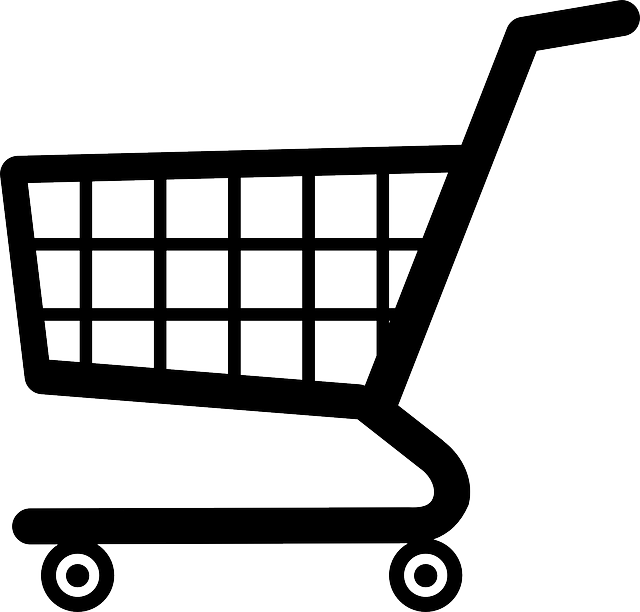 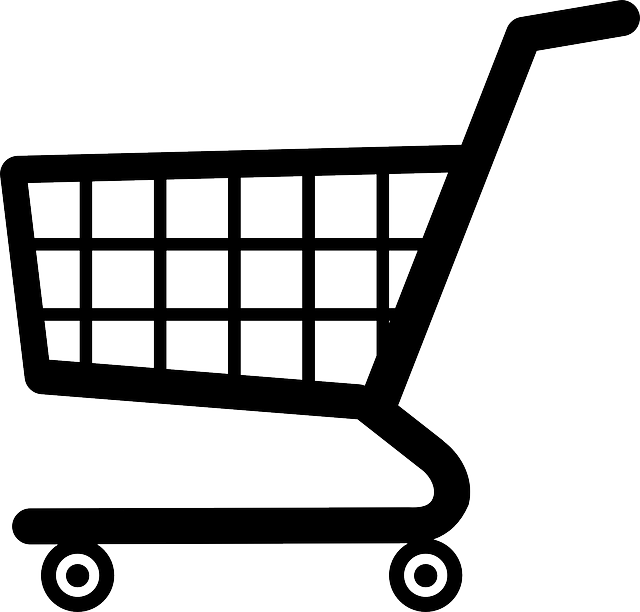 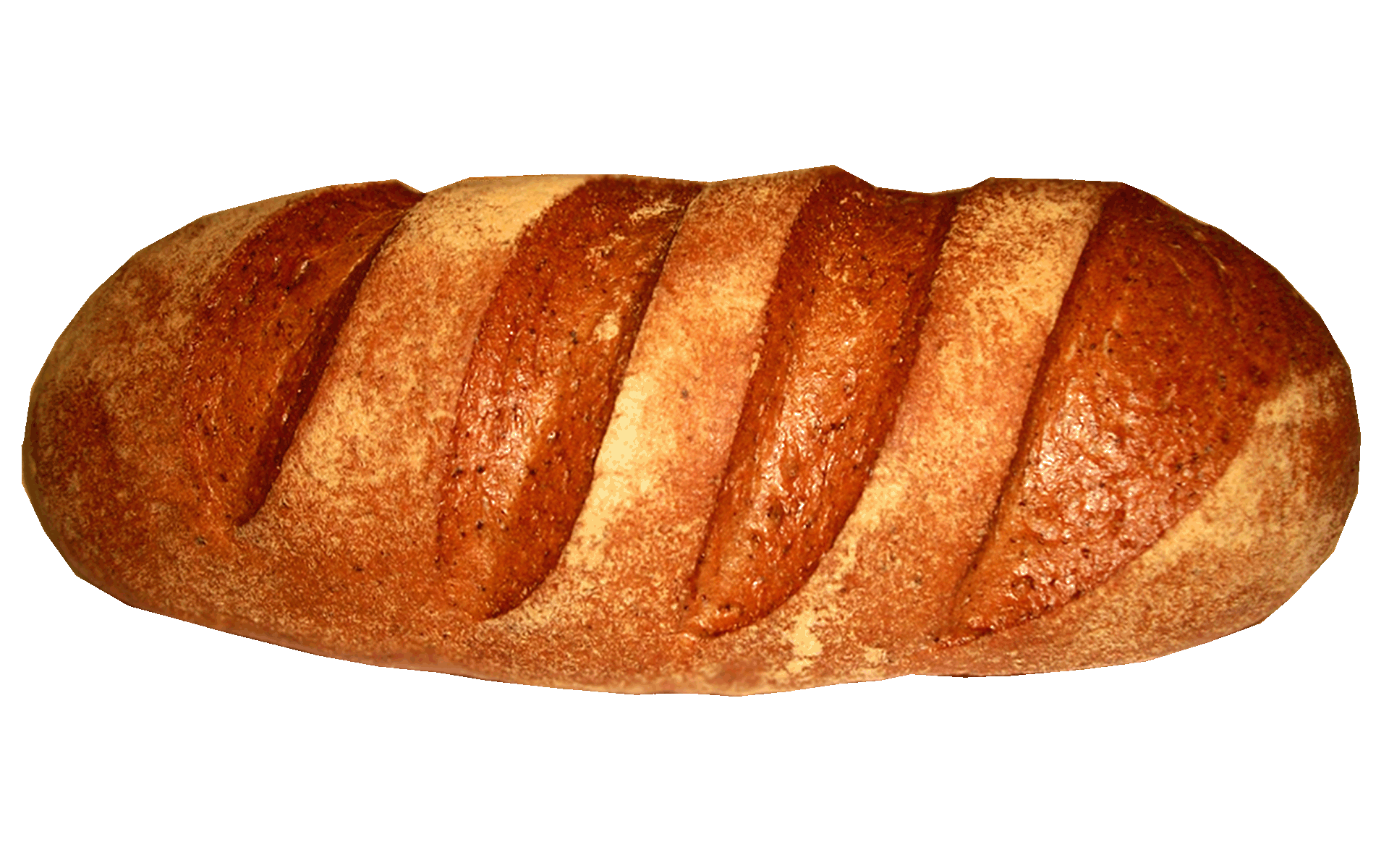 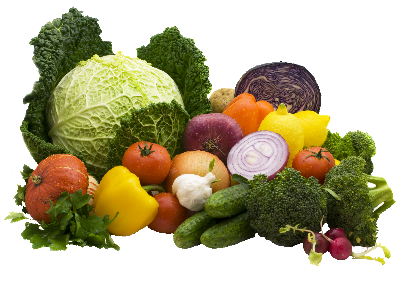 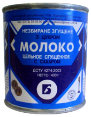 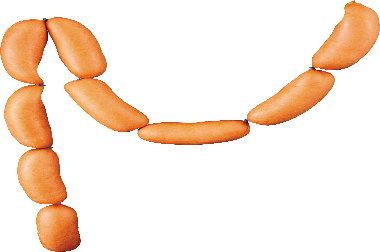 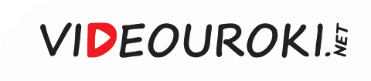 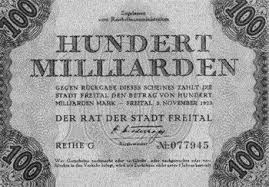 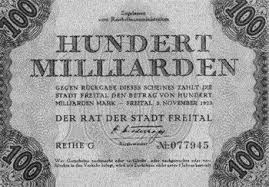 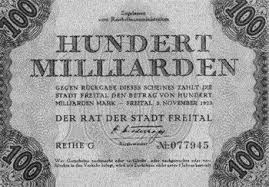 430 млрд марок
30 трлн марок
6 трлн марок
инфляция
инфляция
инфляция
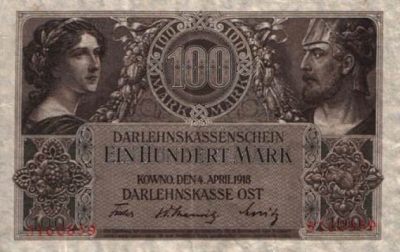 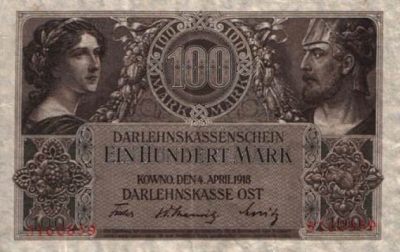 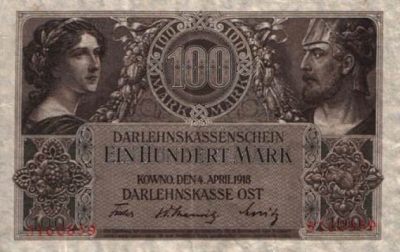 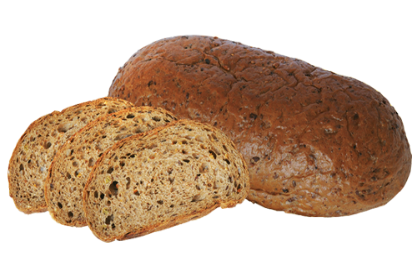 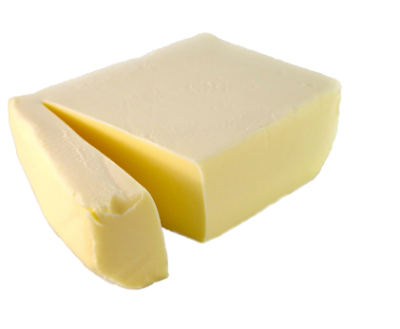 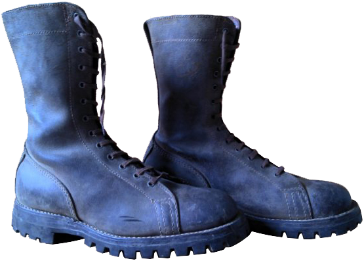 0,29 марки
3 марки
20 марок
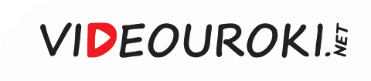 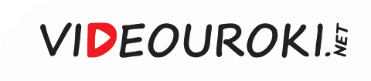 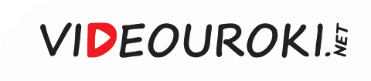 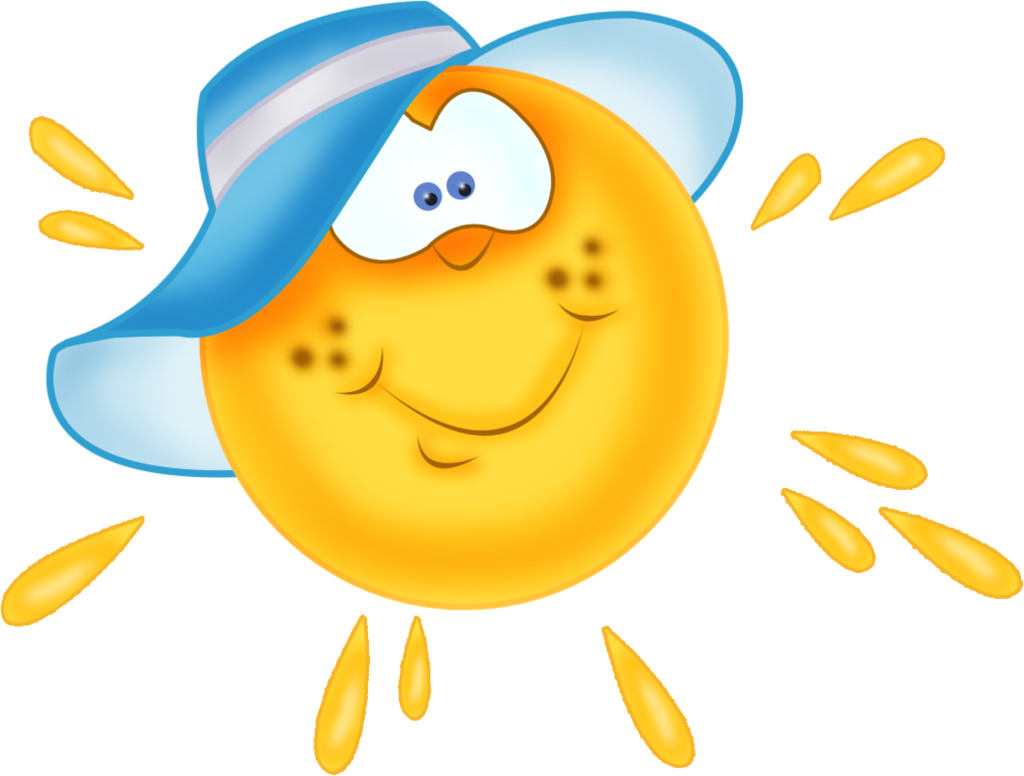 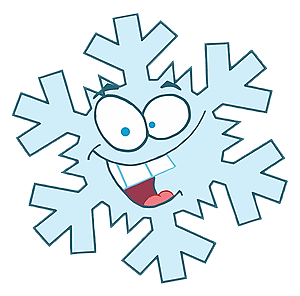 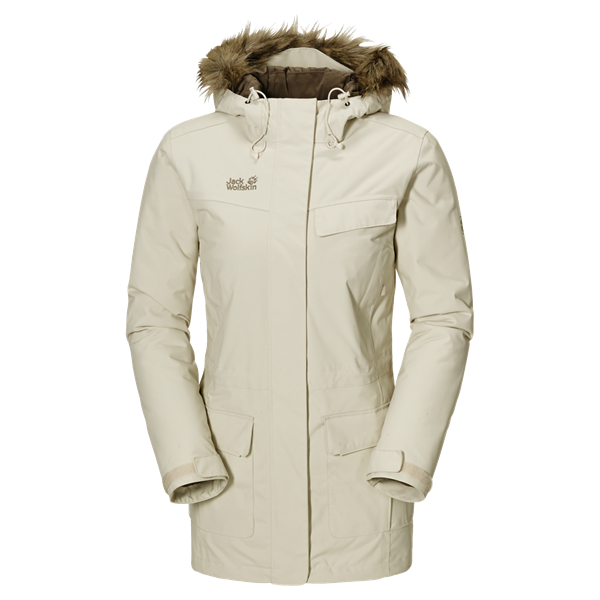 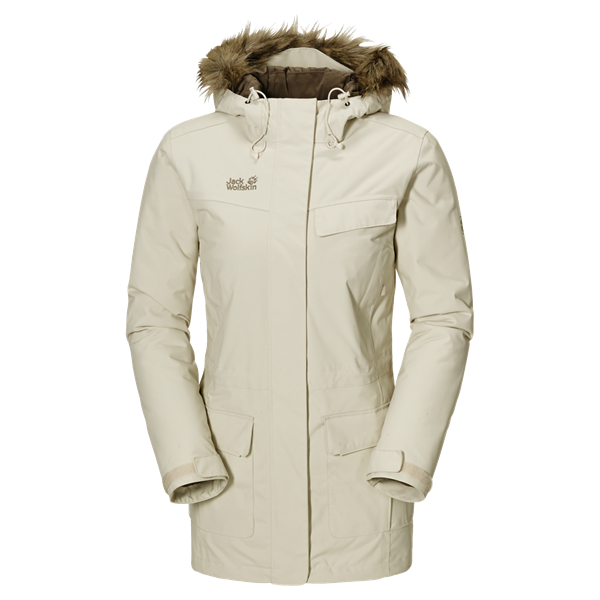 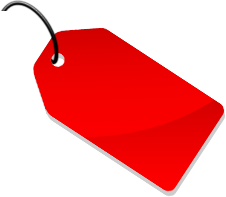 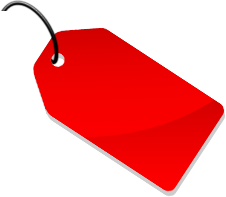 100 рублей
500 рублей
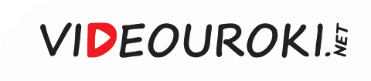 Средства обращения
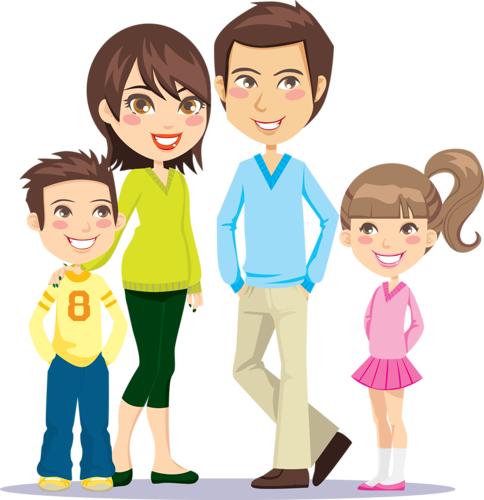 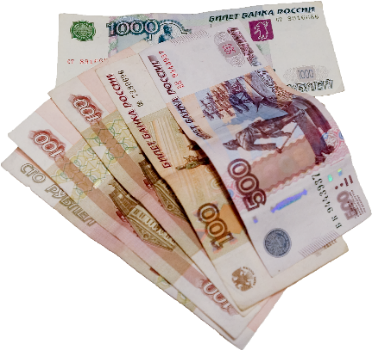 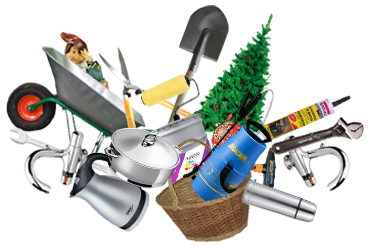 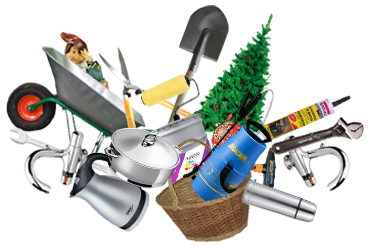 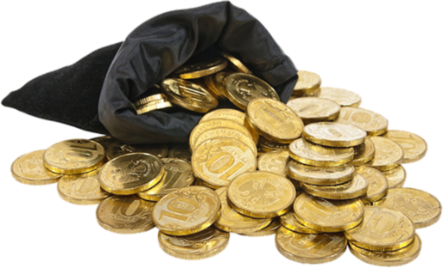 деньги
товар
товар
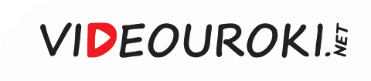 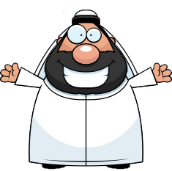 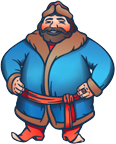 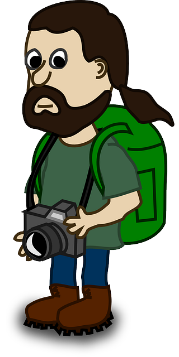 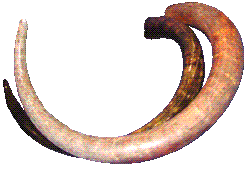 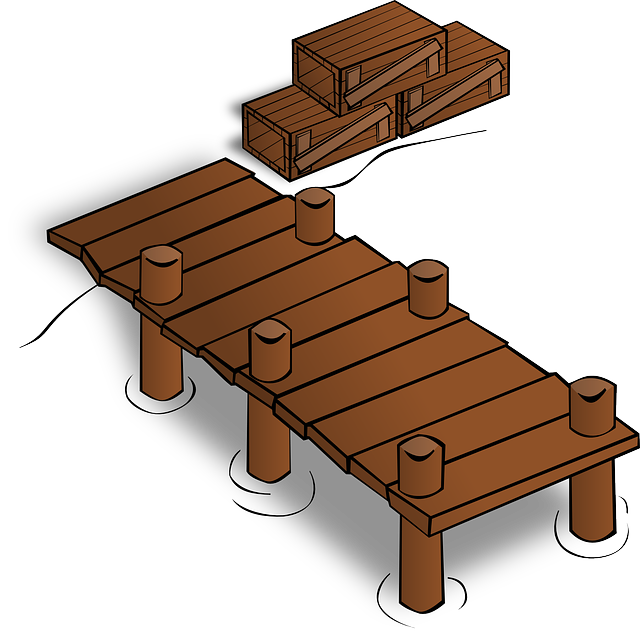 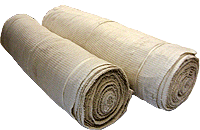 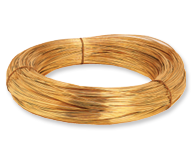 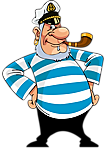 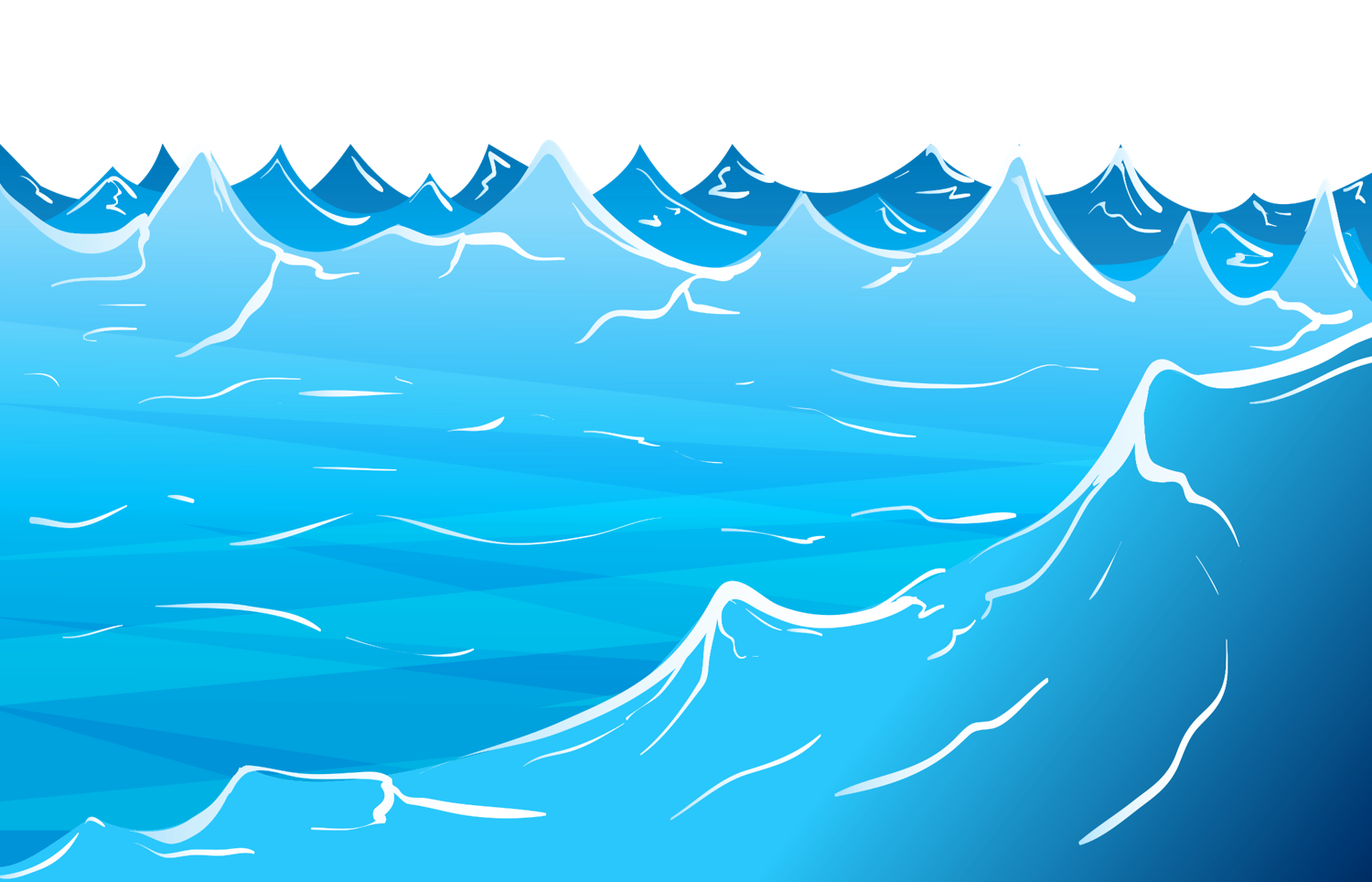 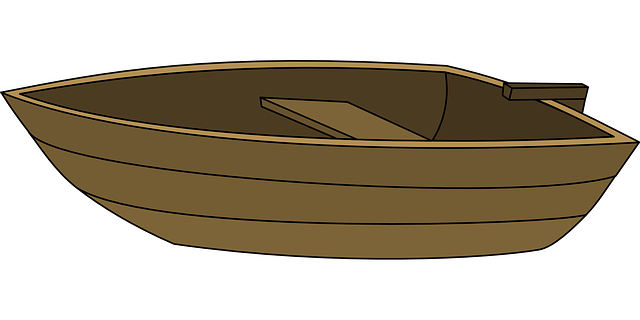 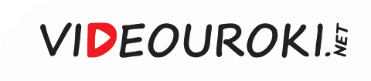 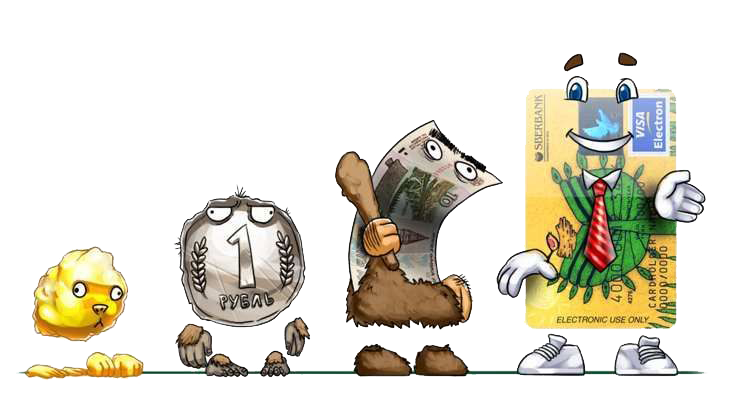 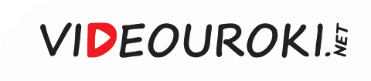 Средства платежа
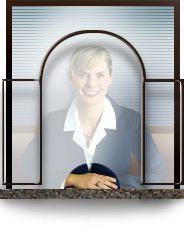 КАССА
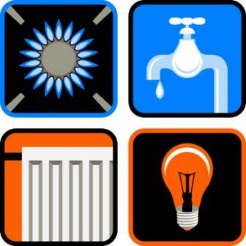 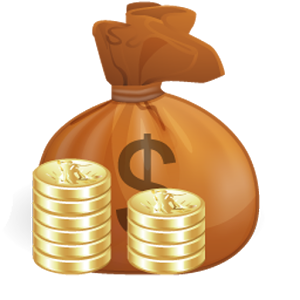 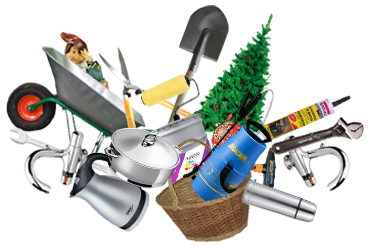 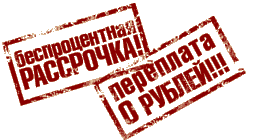 Выплата заработной платы
Продажа или покупка товаров в кредит или рассрочку
Оплата коммунальных услуг
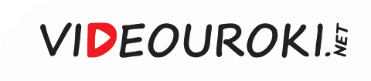 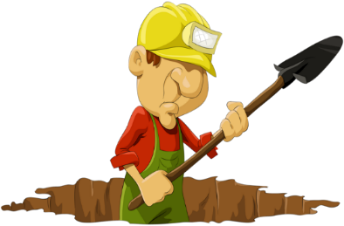 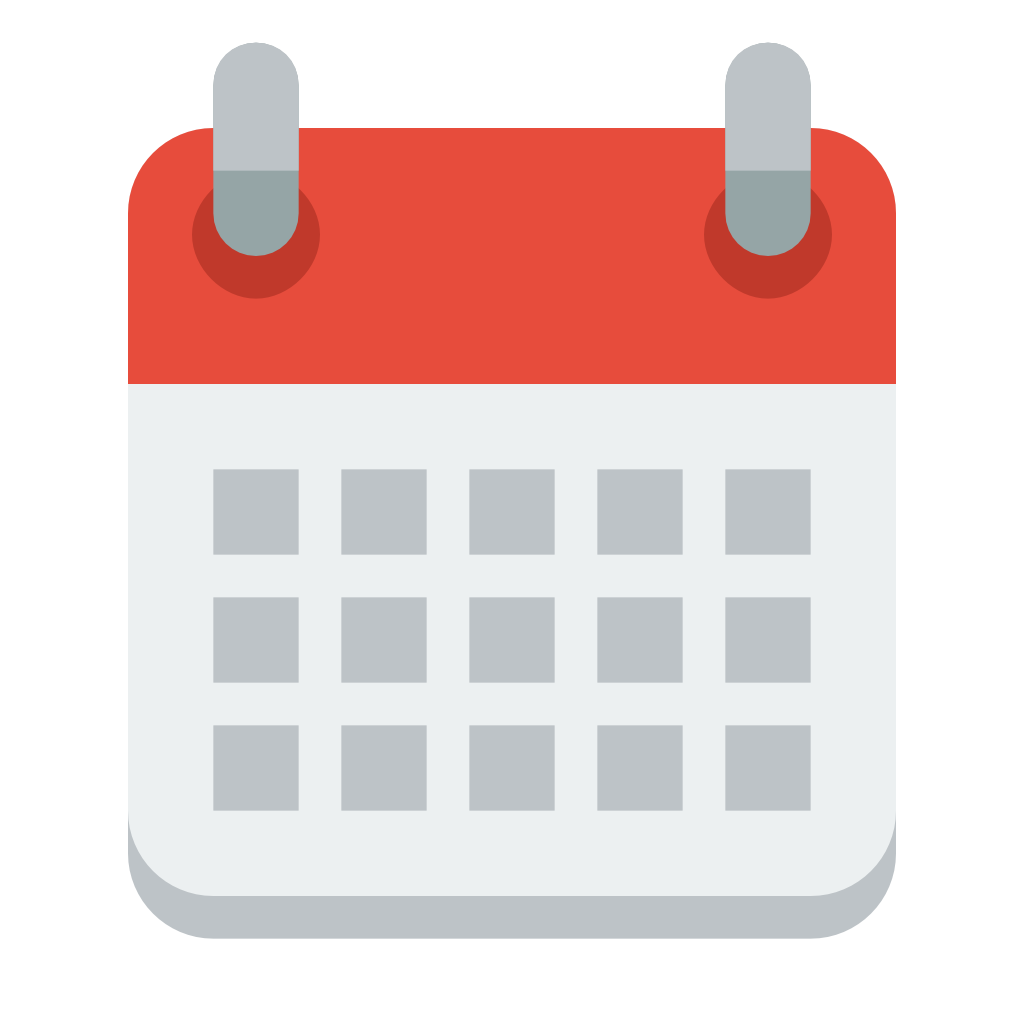 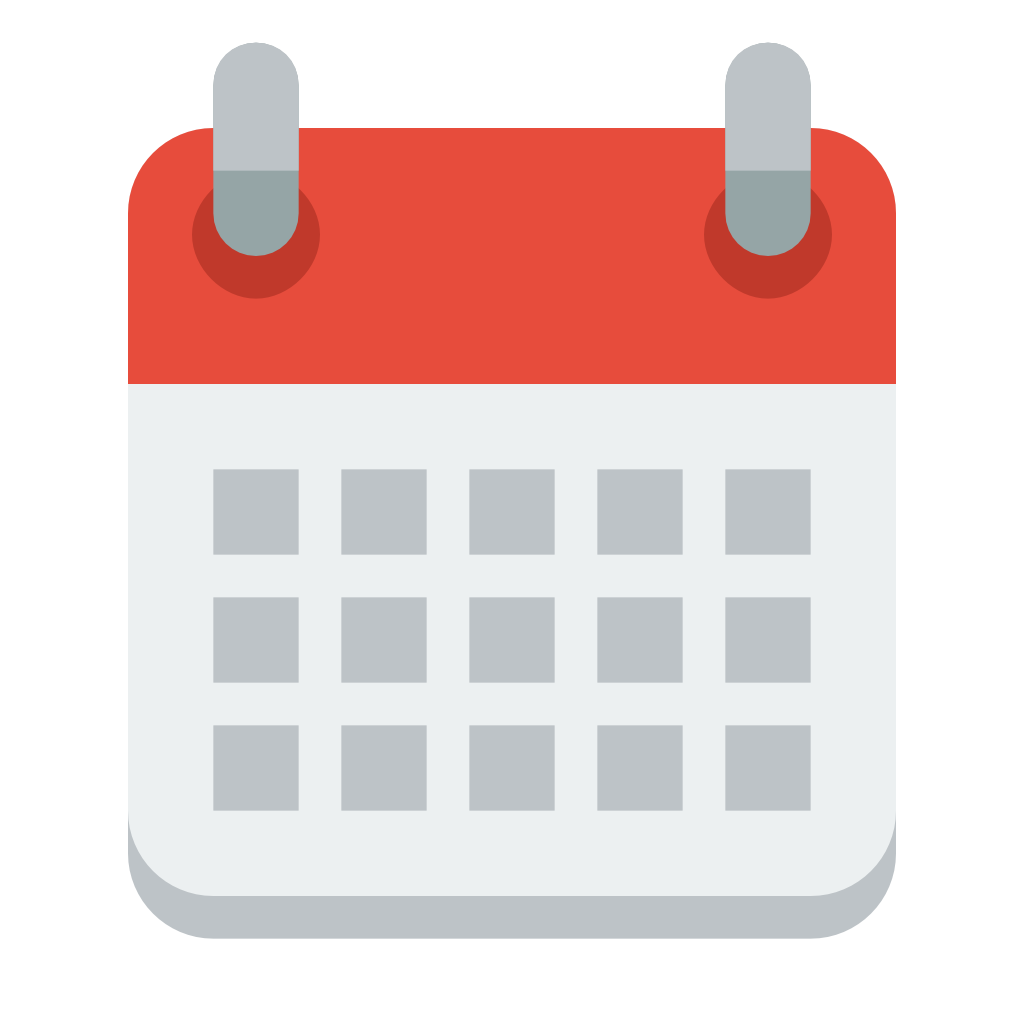 июнь
май
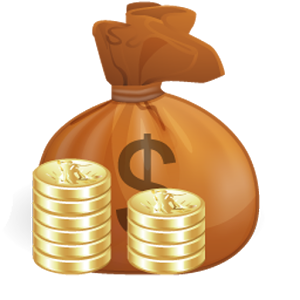 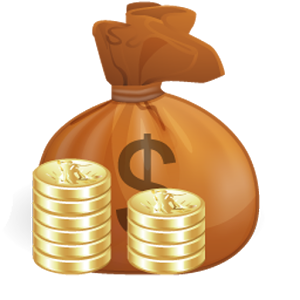 Ваши родители изготавливают товар сегодня, завтра и послезавтра, а деньги получают через какой-то промежуток времени.
Зарплата                 за апрель
Зарплата                 за май
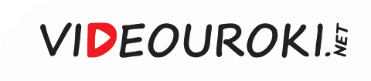 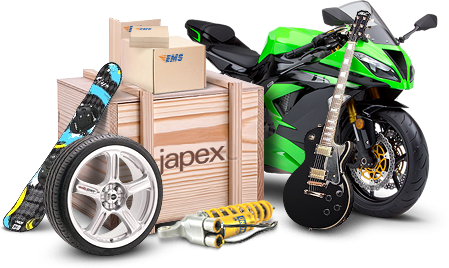 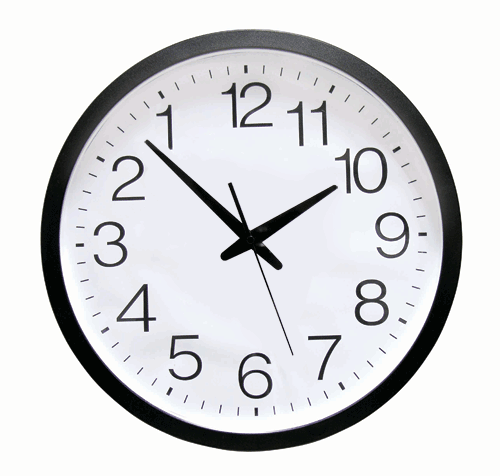 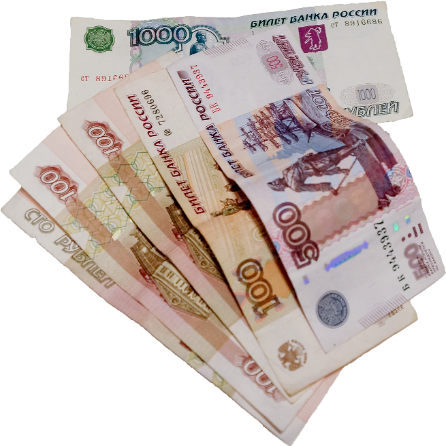 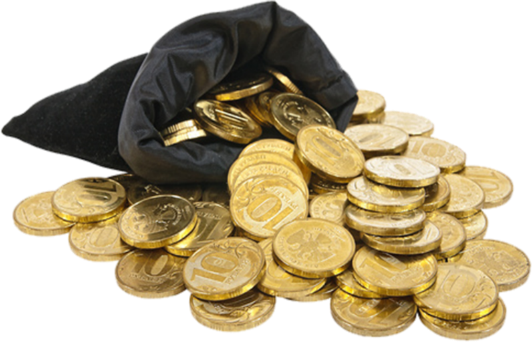 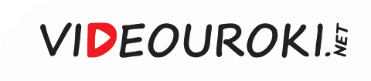 Средства сбережения и накопления
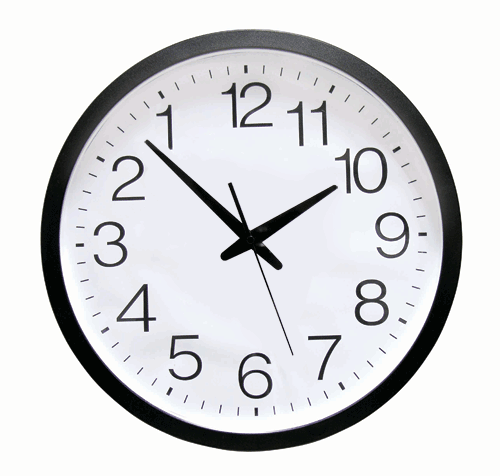 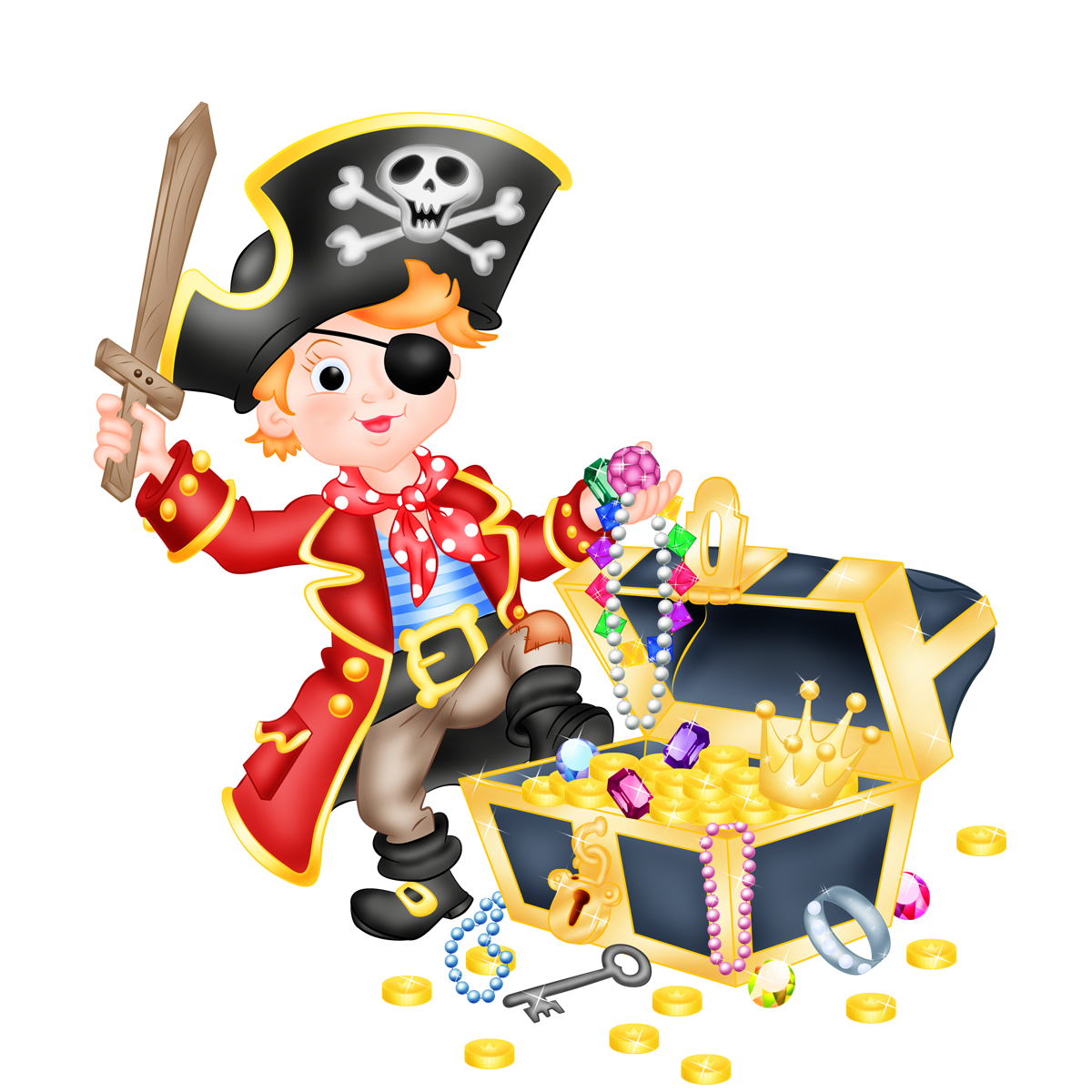 Суть такого рода сбережений заключается в том, что отложенные вами в копилку деньги имеют и будут иметь одинаковую ценность и сейчас, и в будущем.
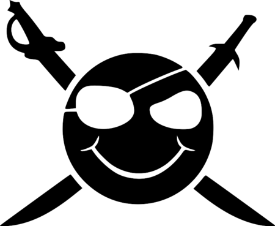 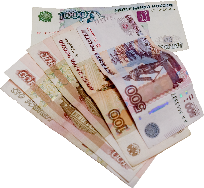 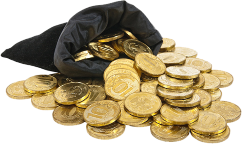 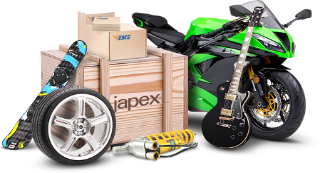 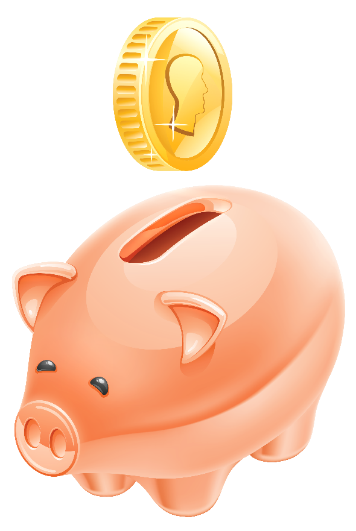 В условиях инфляции покупательная способность денег снижается денег снижается и сохранение богатства в виде денег теряет всякий смысл.
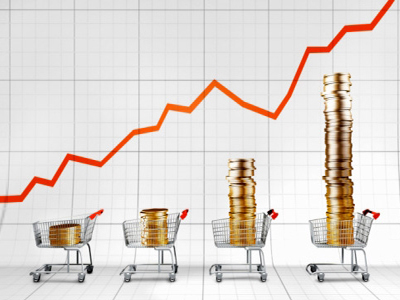 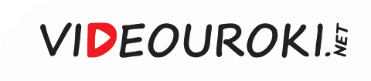 Деньги должны работать
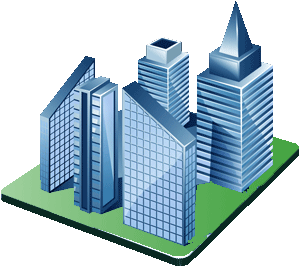 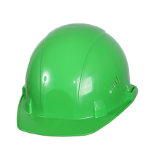 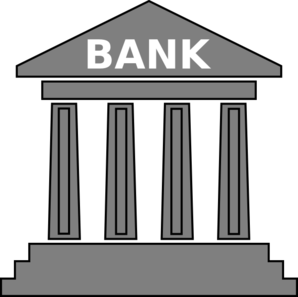 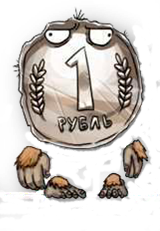 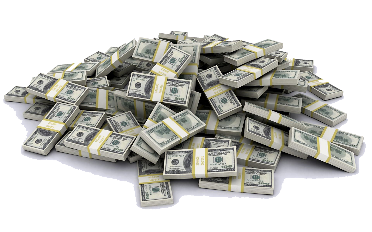 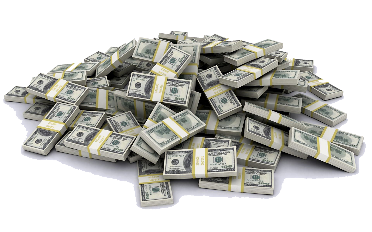 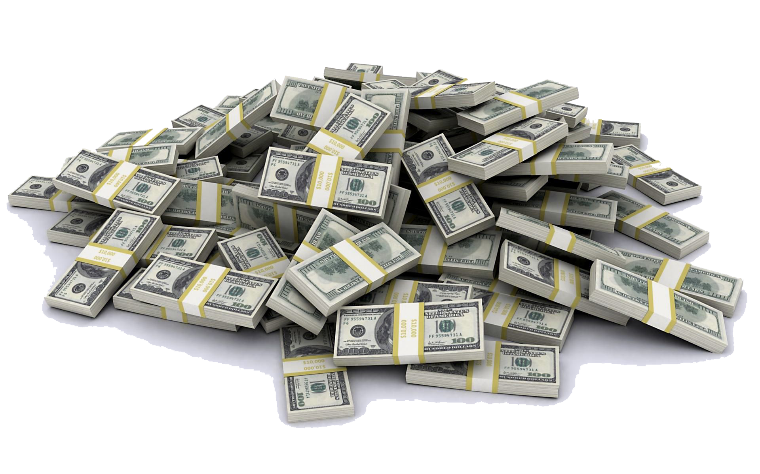 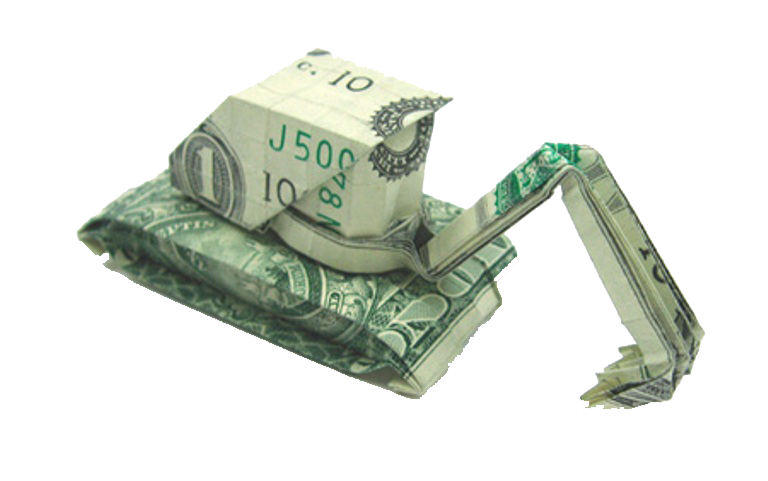 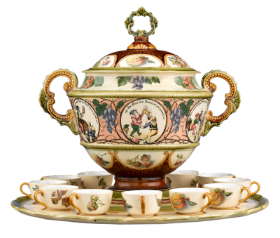 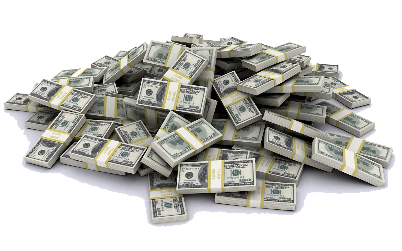 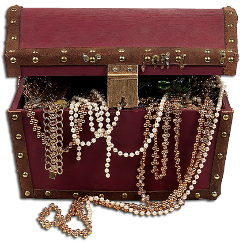 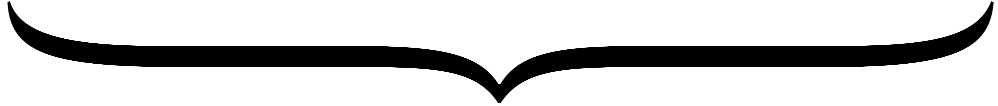 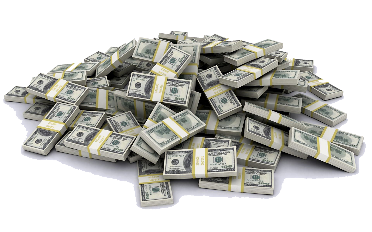 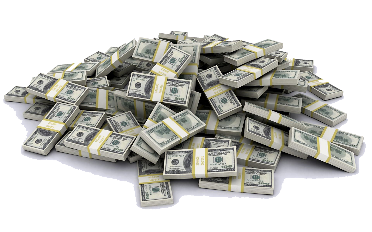 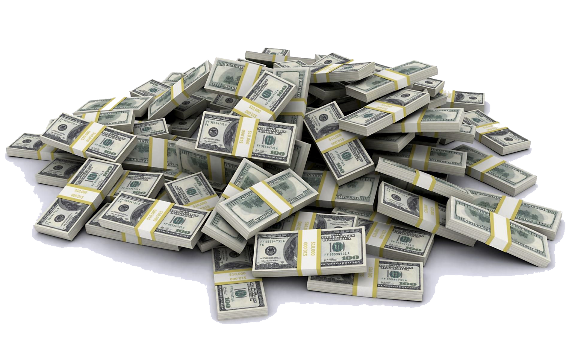 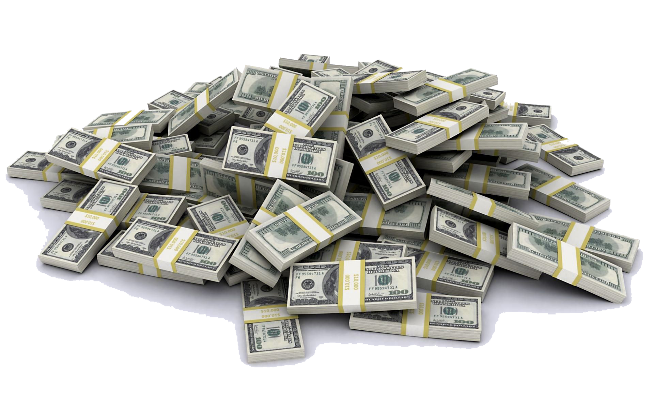 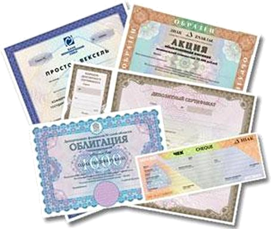 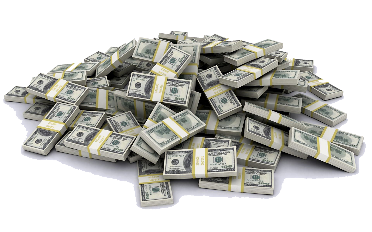 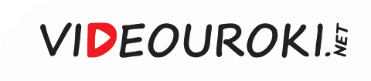 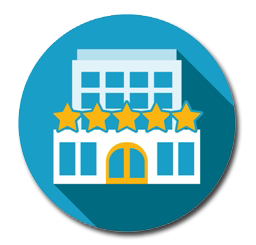 Отель
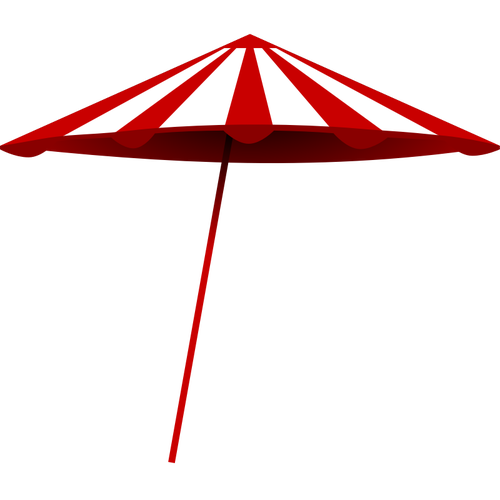 «Под матрасом»
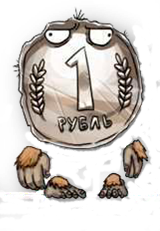 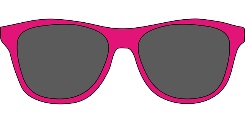 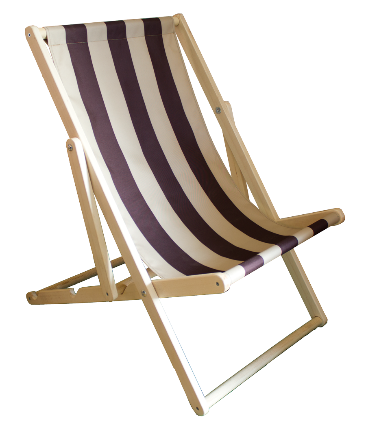 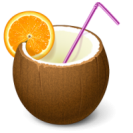 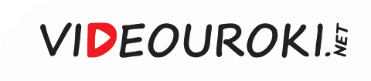 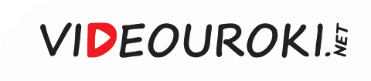 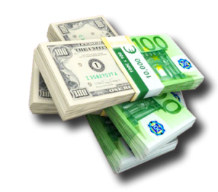 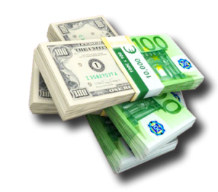 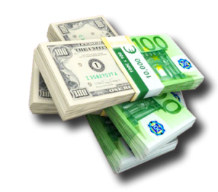 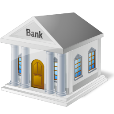 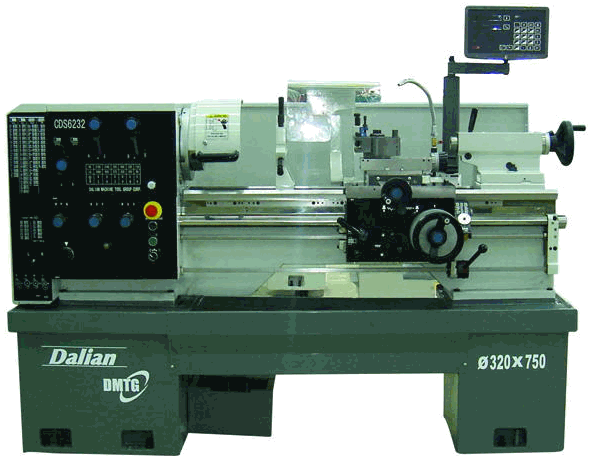 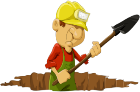 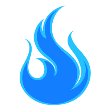 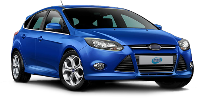 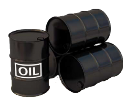 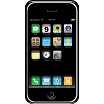 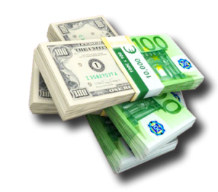 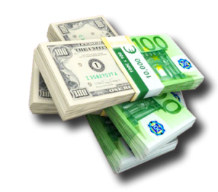 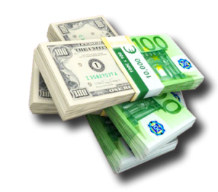 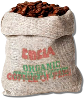 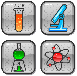 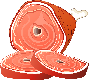 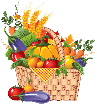 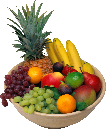 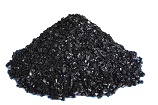 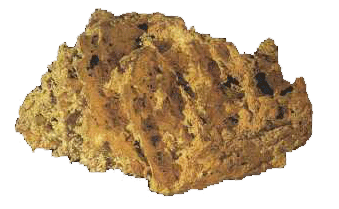 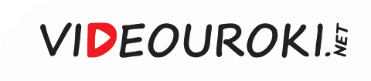 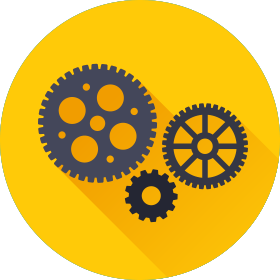 Мировые деньги – это деньги, которые могут использоваться при расчётах по международным сделкам.
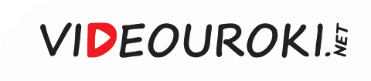 Мировые деньги
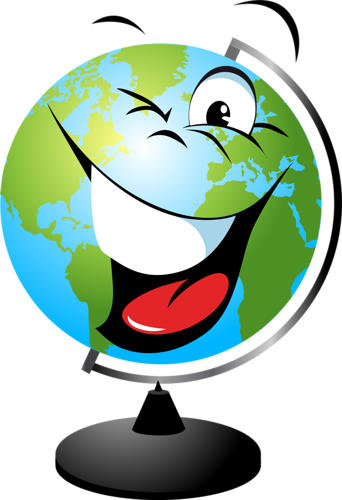 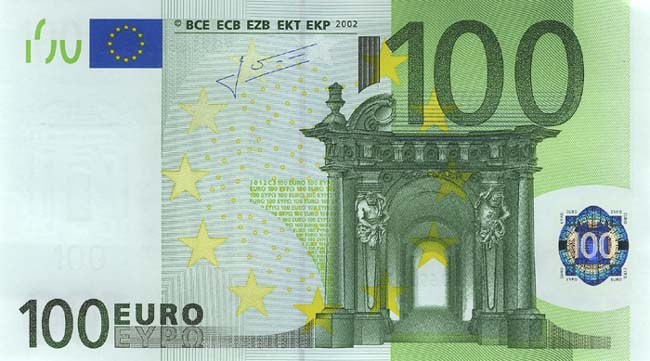 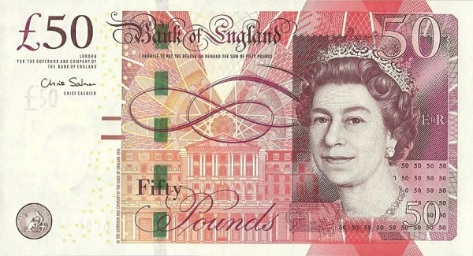 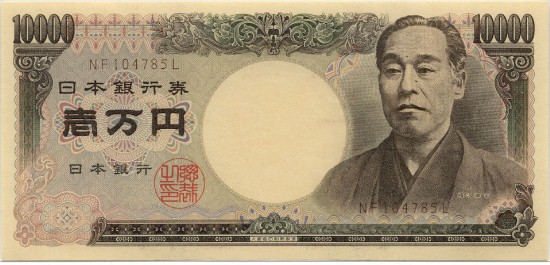 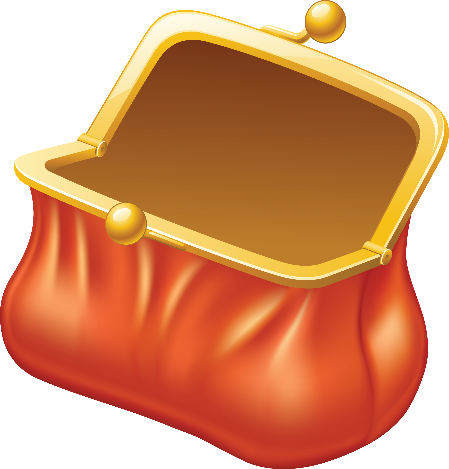 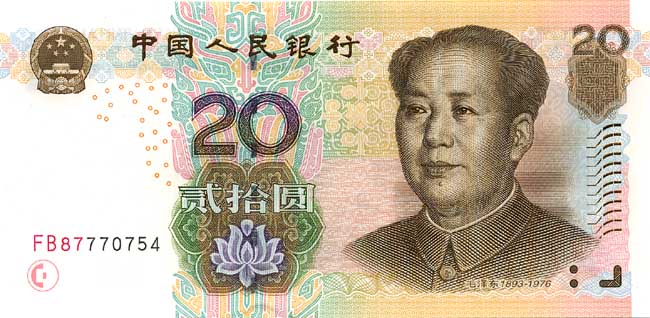 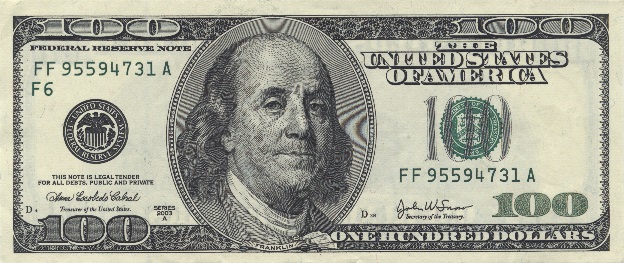 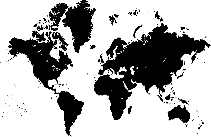 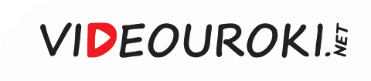 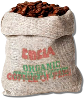 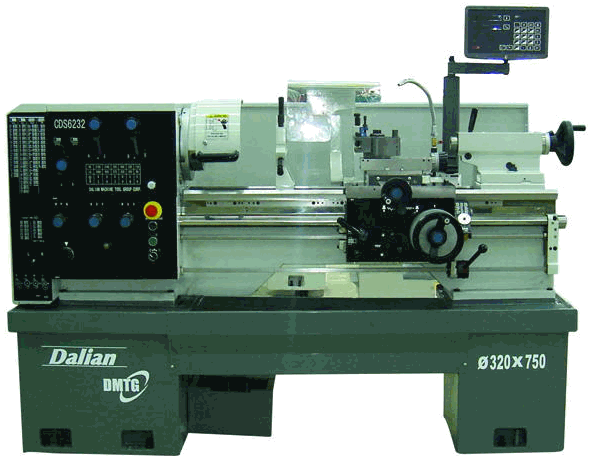 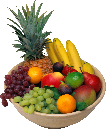 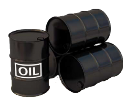 Мировые деньги
Международное платёжное средство
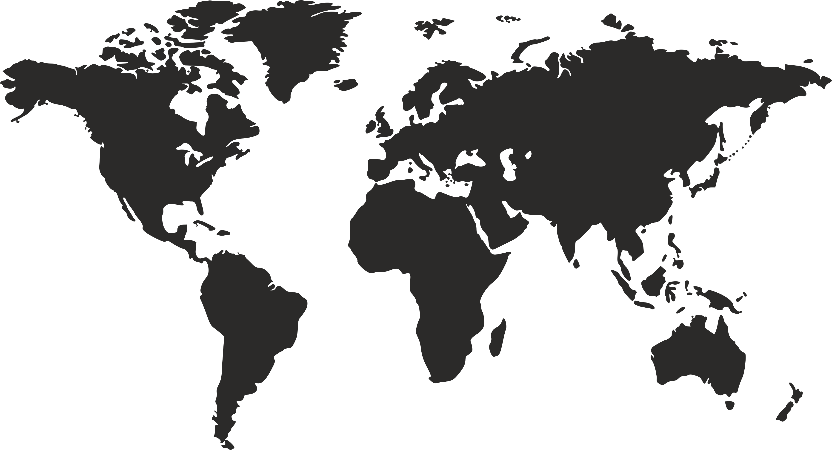 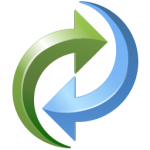 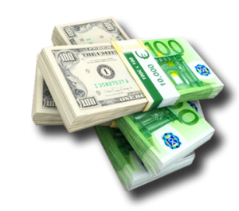 при предоставлении и погашении международных кредитов,
оплате различных товаров и услуг на мировом рынке.
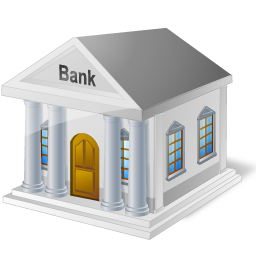 Международное резервное средство
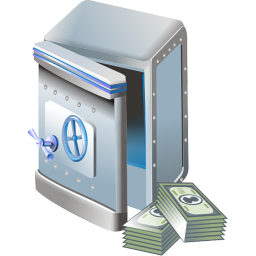 Формирование валютных резервов:
государств,
международных финансовых институтов.
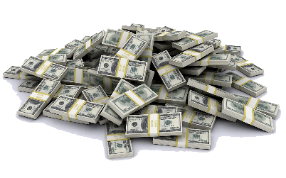 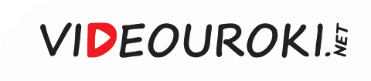 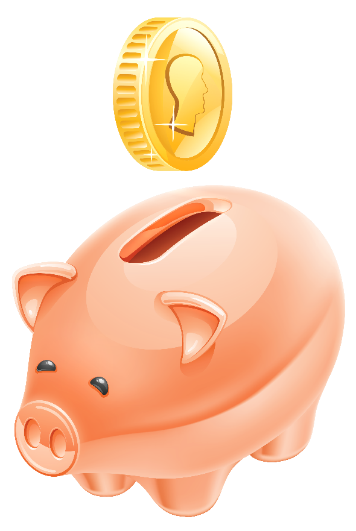 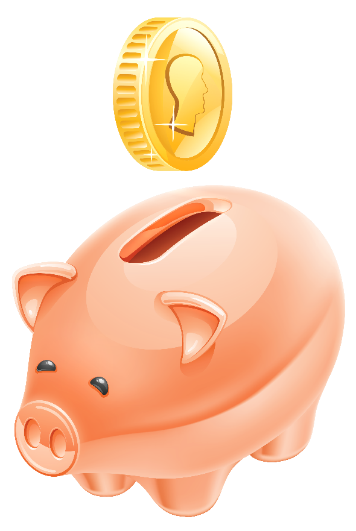 300 600 000 000 $
1 000 000 000 000 $
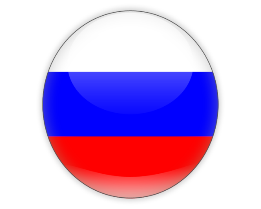 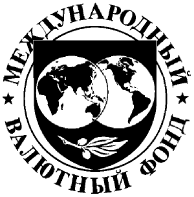 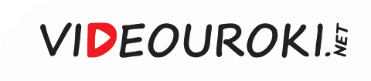 1
Что такое деньги?
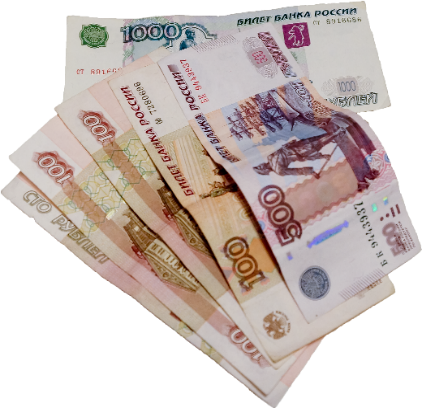 Деньги – это универсальный эквивалент стоимости товаров или услуг.
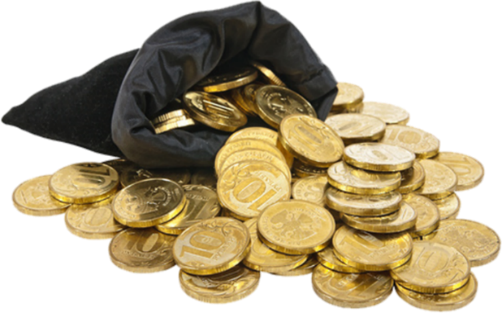 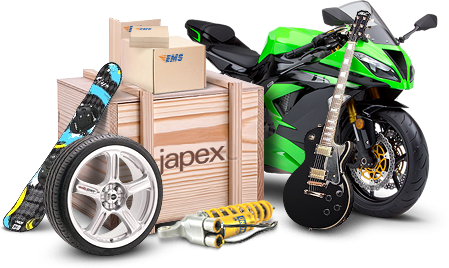 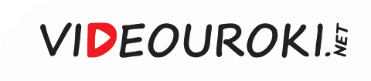 2
Что такое цена?
Цена – это количество денег, в обмен на которые продавец готов передать (продать) единицу товара или оказать услугу.
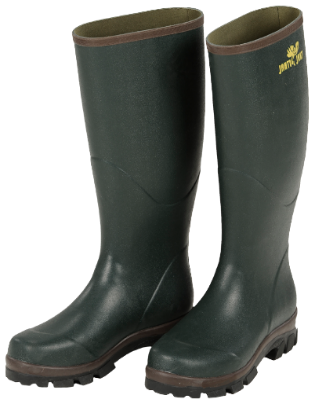 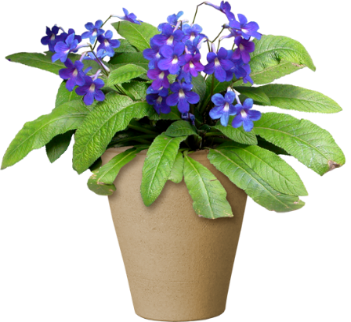 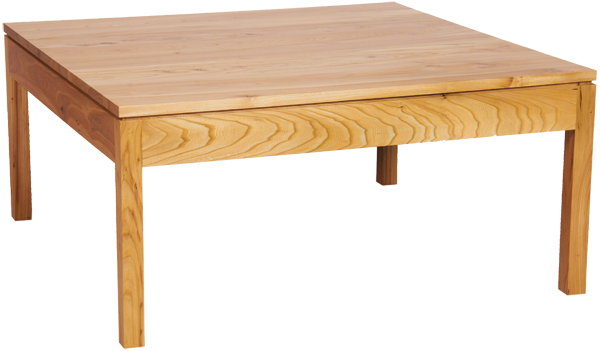 300 рублей
100 рублей
500 рублей
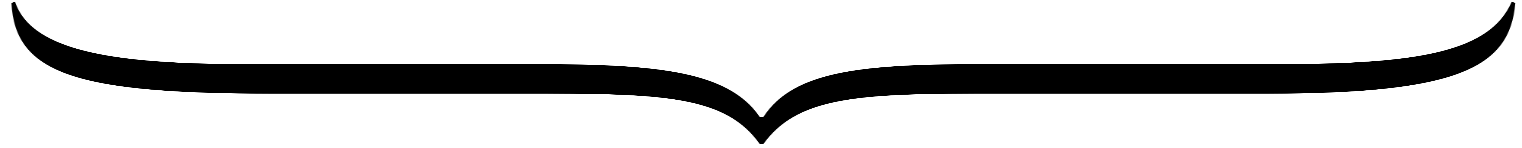 ЦЕНА
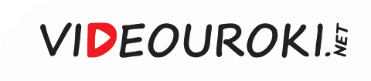 3
Что такое стоимость?
Стоимость – это мера, с помощью которой определяется ценность товара или его полезность.
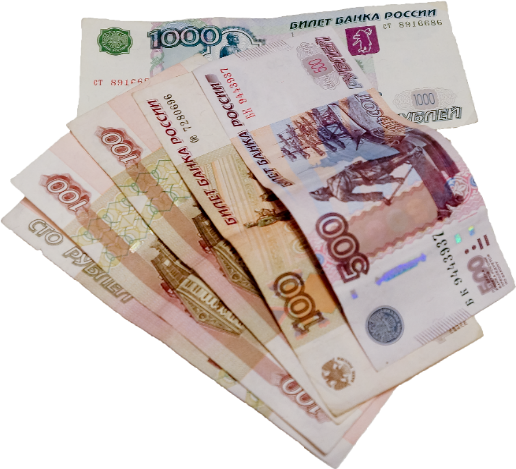 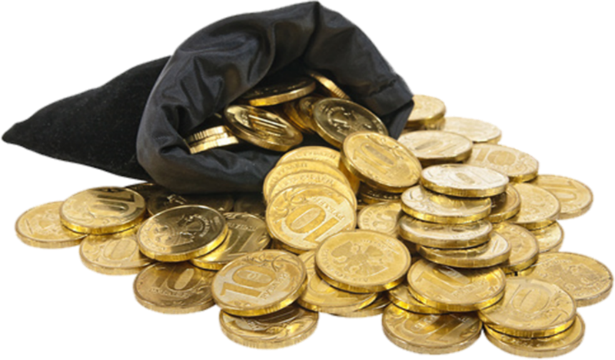 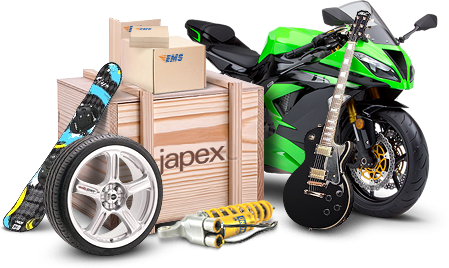 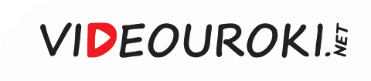 3
Что такое инфляция?
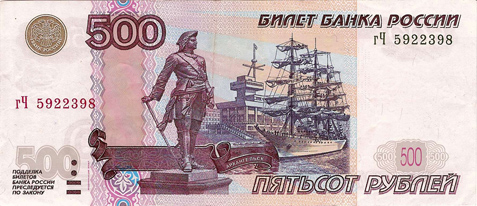 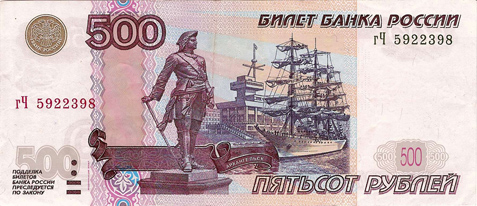 Инфляция – это увеличение общего уровня цен на товары и услуги.
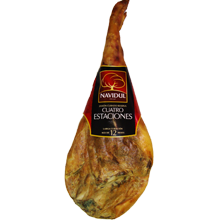 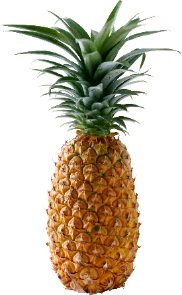 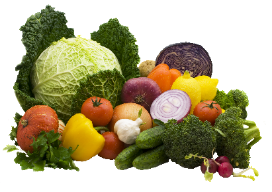 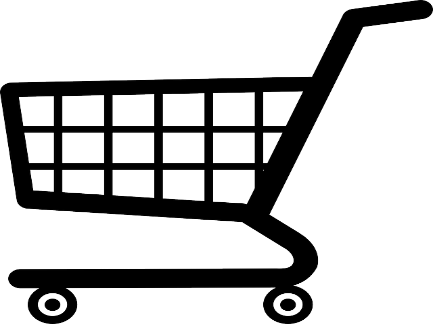 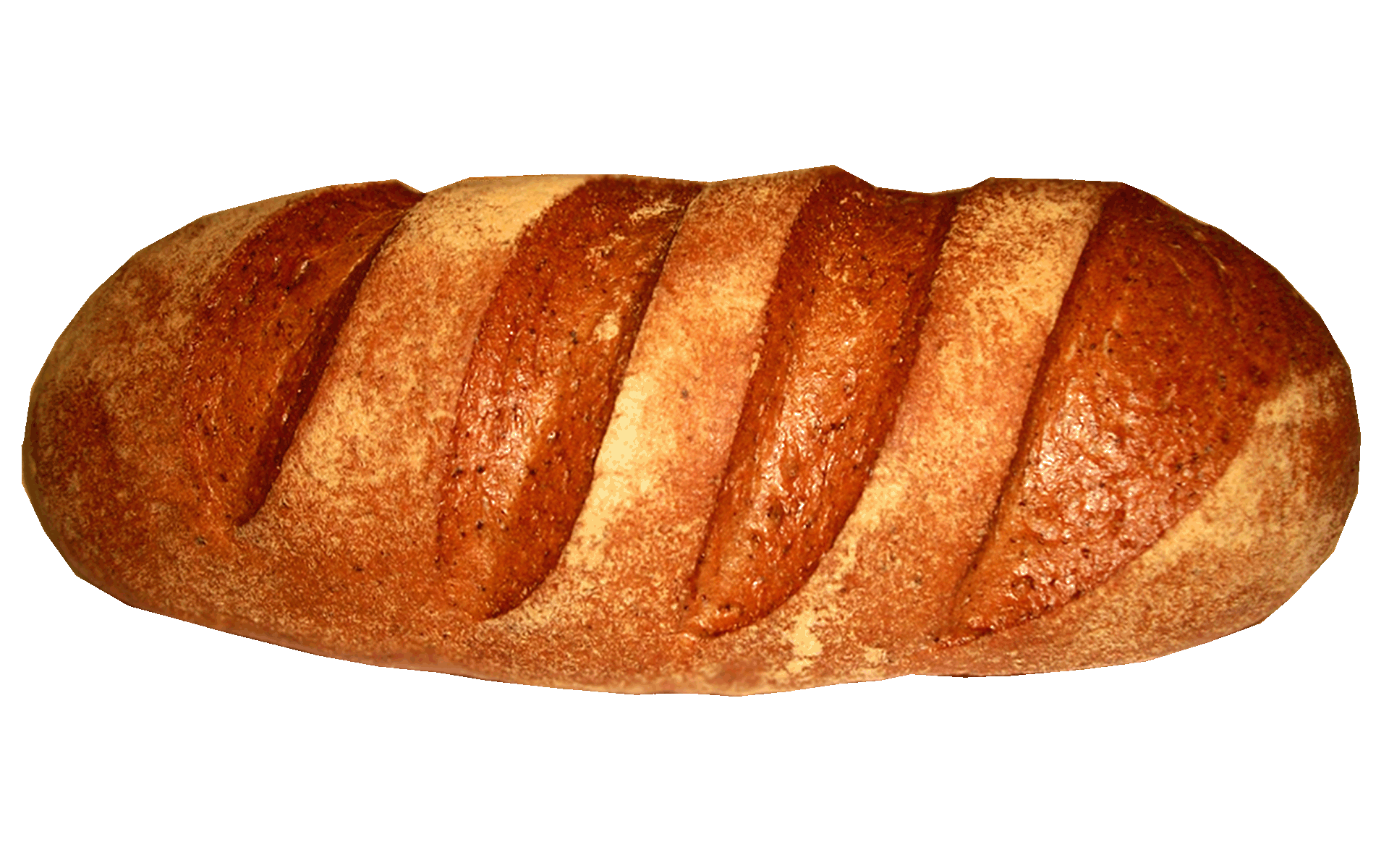 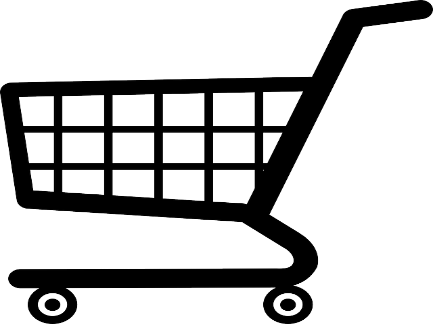 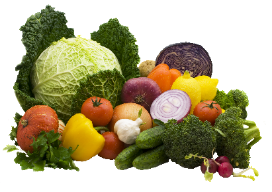 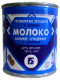 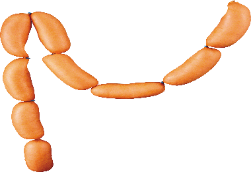 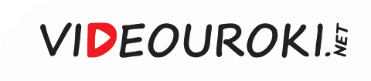 4
В чём раскрывается сущность денег?
1
Функции денег
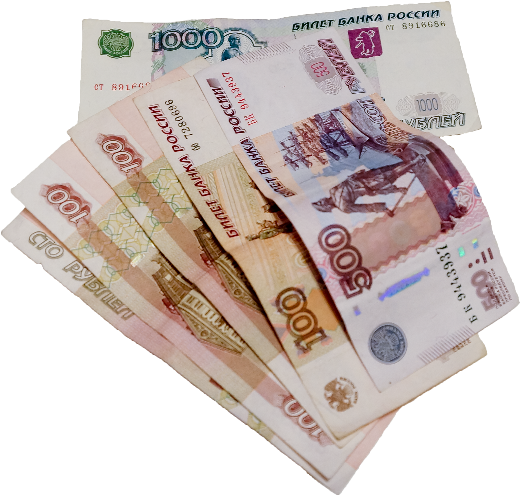 Меры стоимости
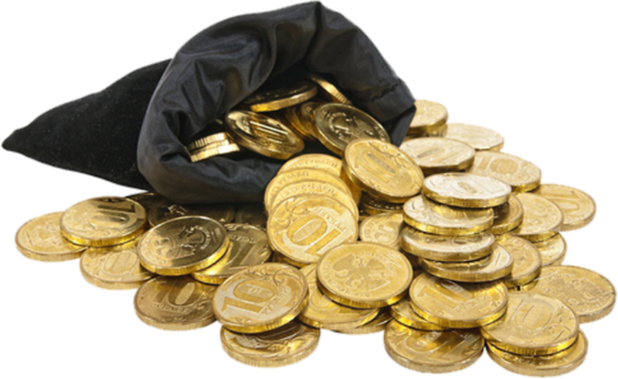 2
Средства обращения
3
Средства платежа
4
Средства сбережения и накопления
5
Мировые деньги
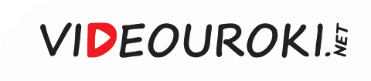